Samen aan de slag
1
Samen aan de slag - kernvraag
Outcome – impact

Op welke manier werk je nu al rond outcome en impact?
Waar voel je dat je mee aan de slag zou moeten? 
Waar zie je meerwaarde en mogelijkheden?
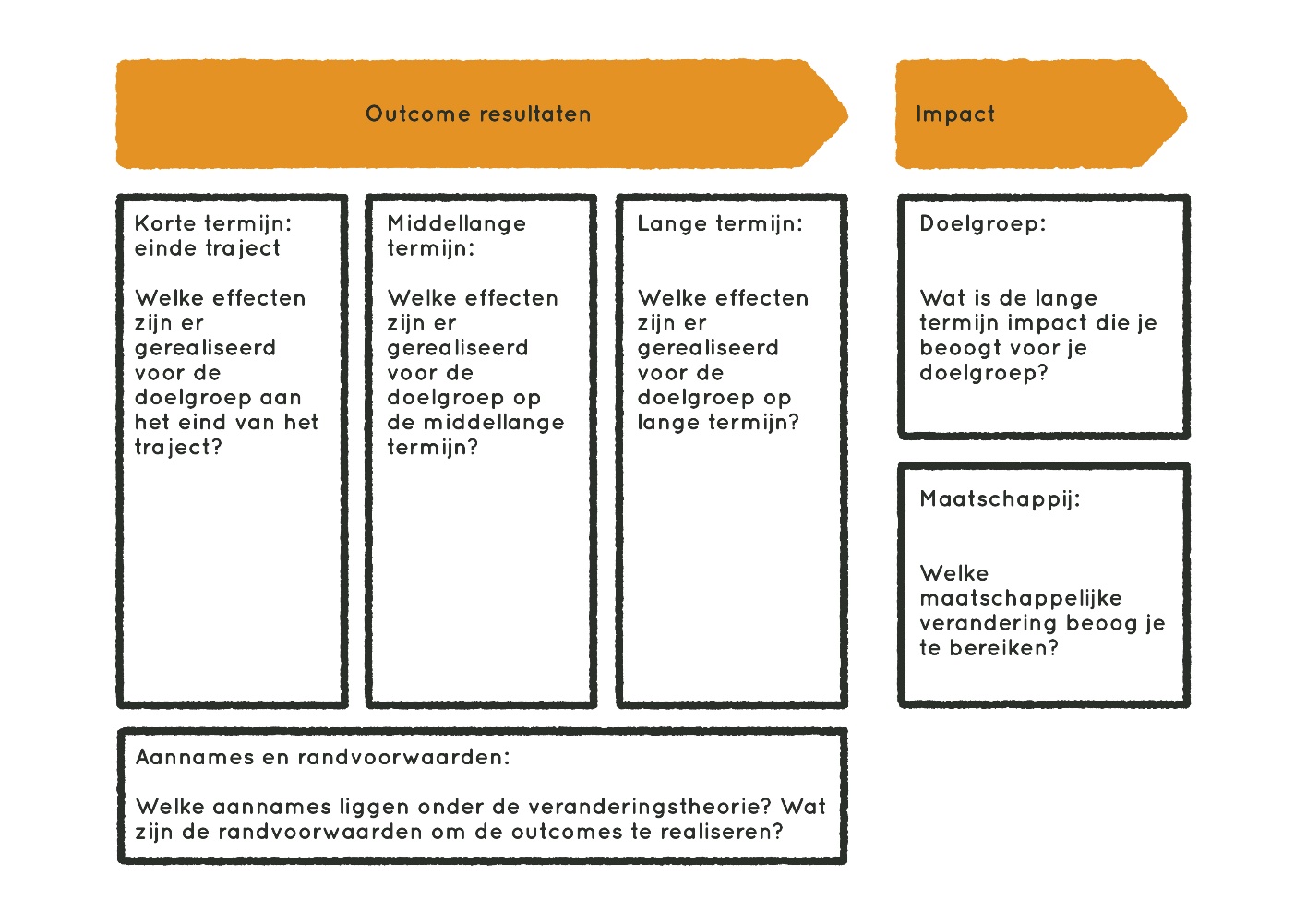 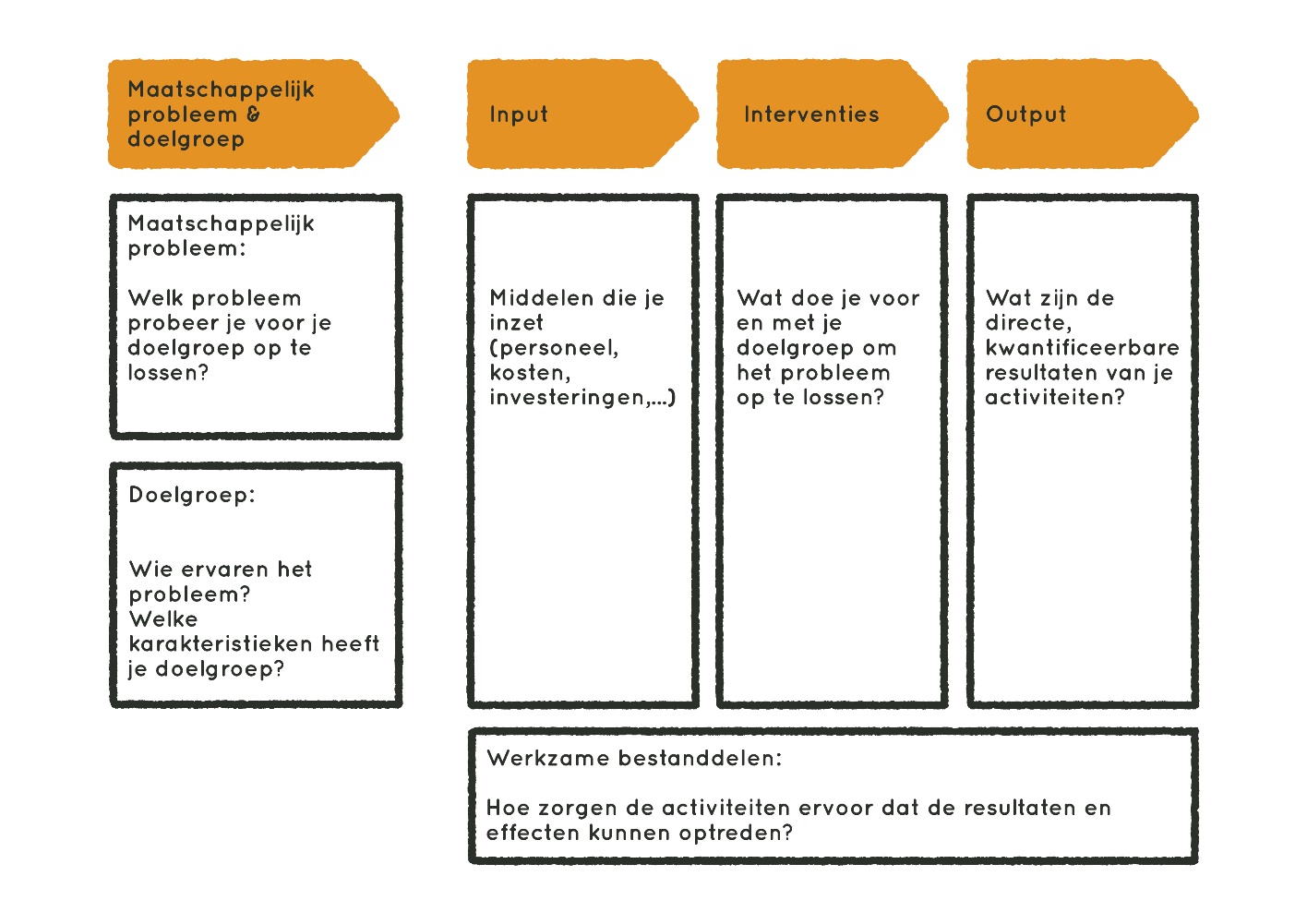 2
Inspiratiemarkt in combo met broodjes
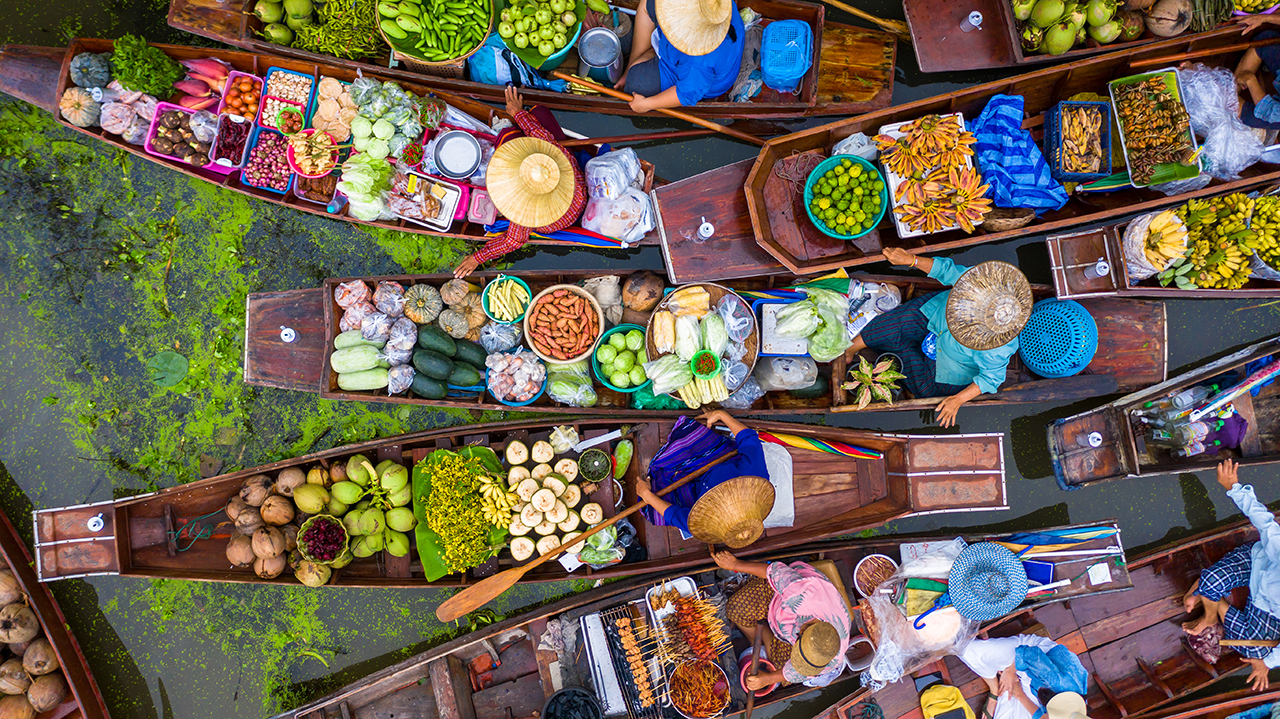 3